減塩チェックシート
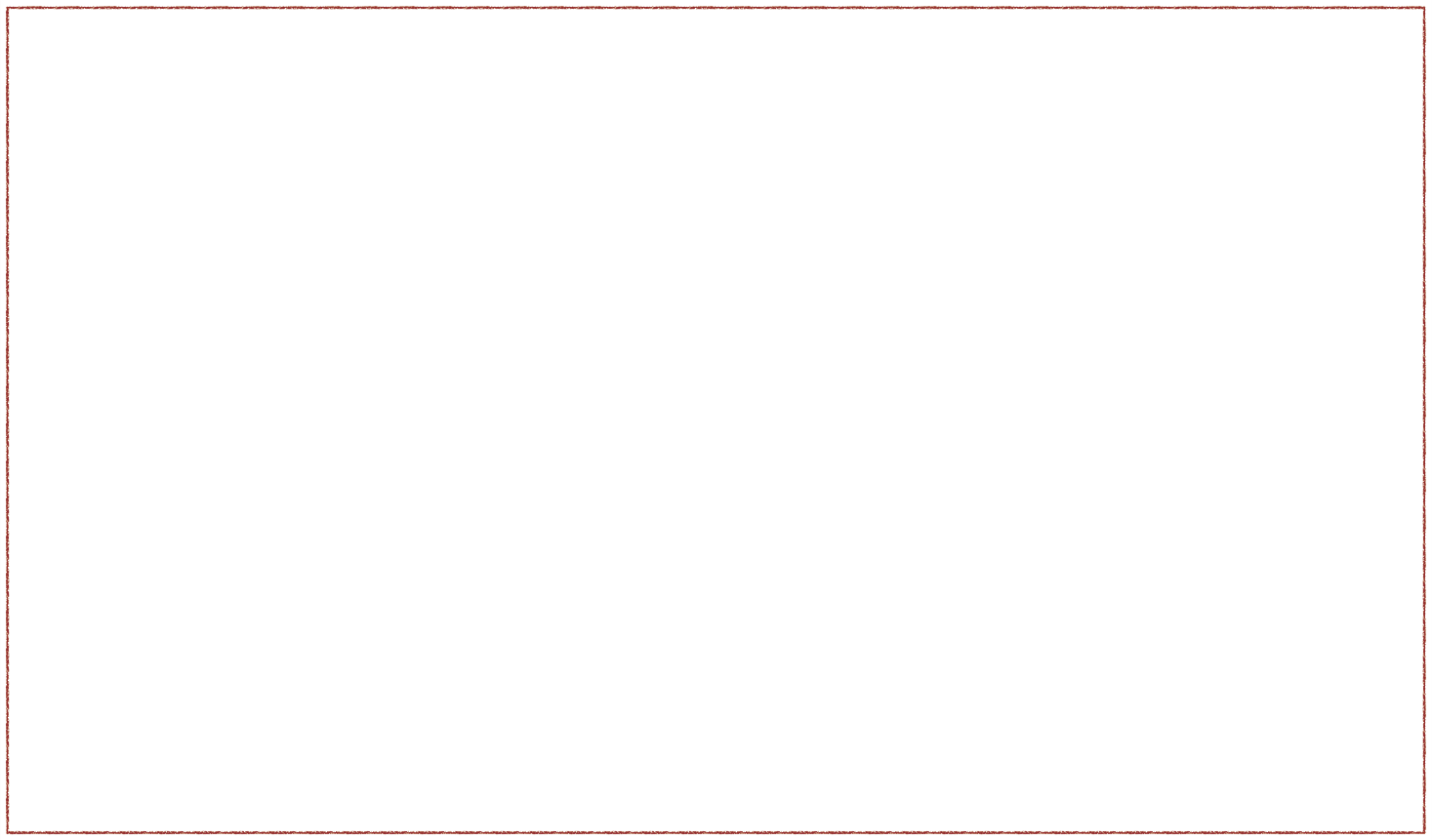 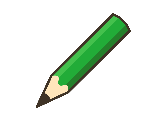 減塩につながる行動を考えて、
１週間、毎日チェックしてみましょう！
月
〇(できた)　×(できなかった)　ー(きかいがなかった)
日にち→
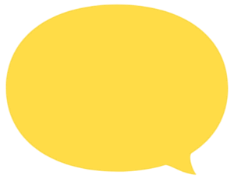 １週間
の反省
【記入例】　　記入例を参考に書いてみましょう！
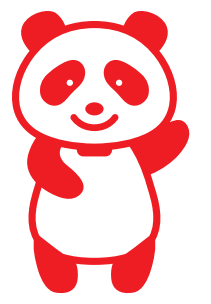 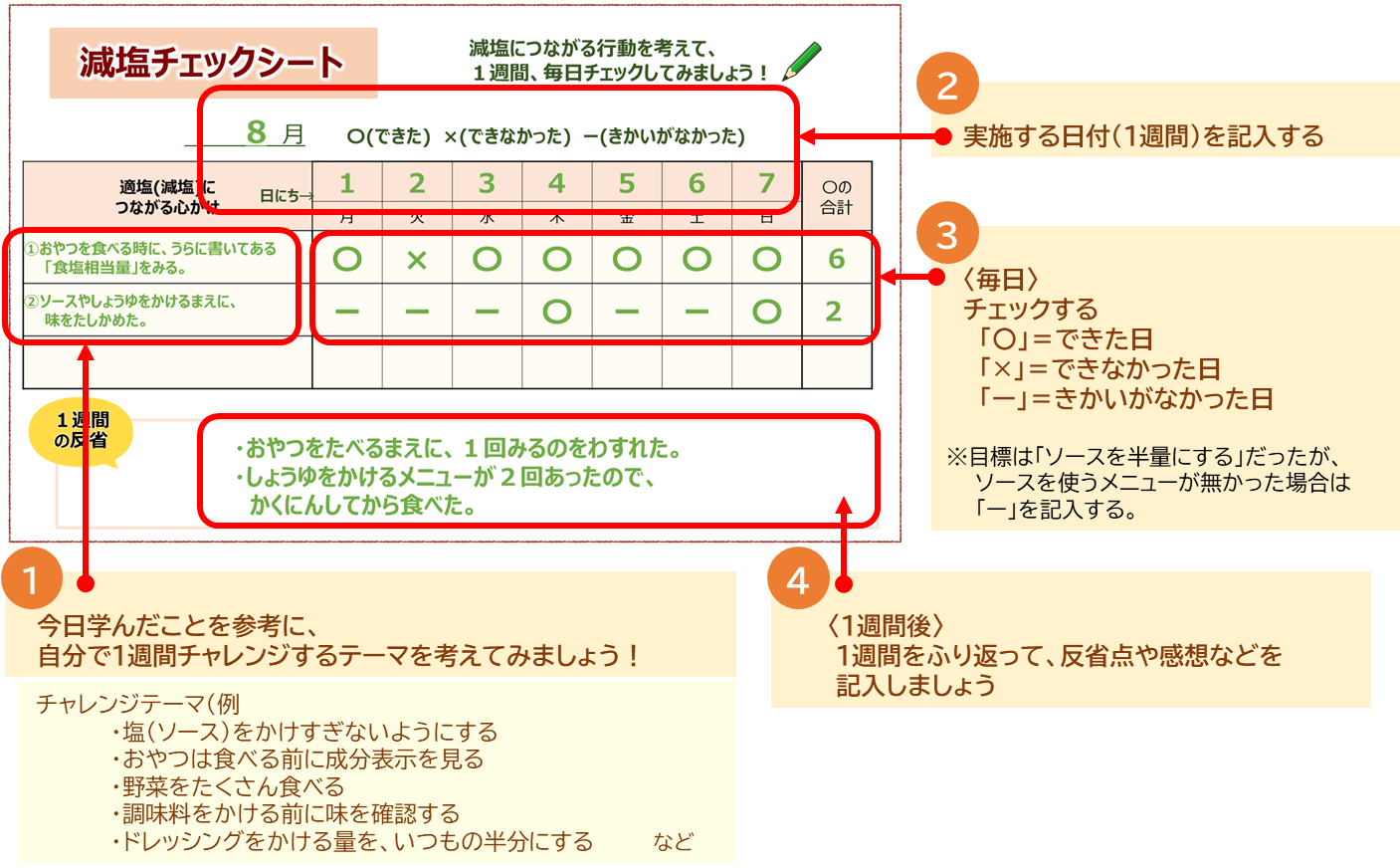 【記入例】　　記入例を参考に書いてみましょう！
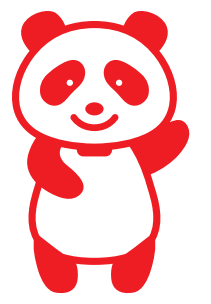 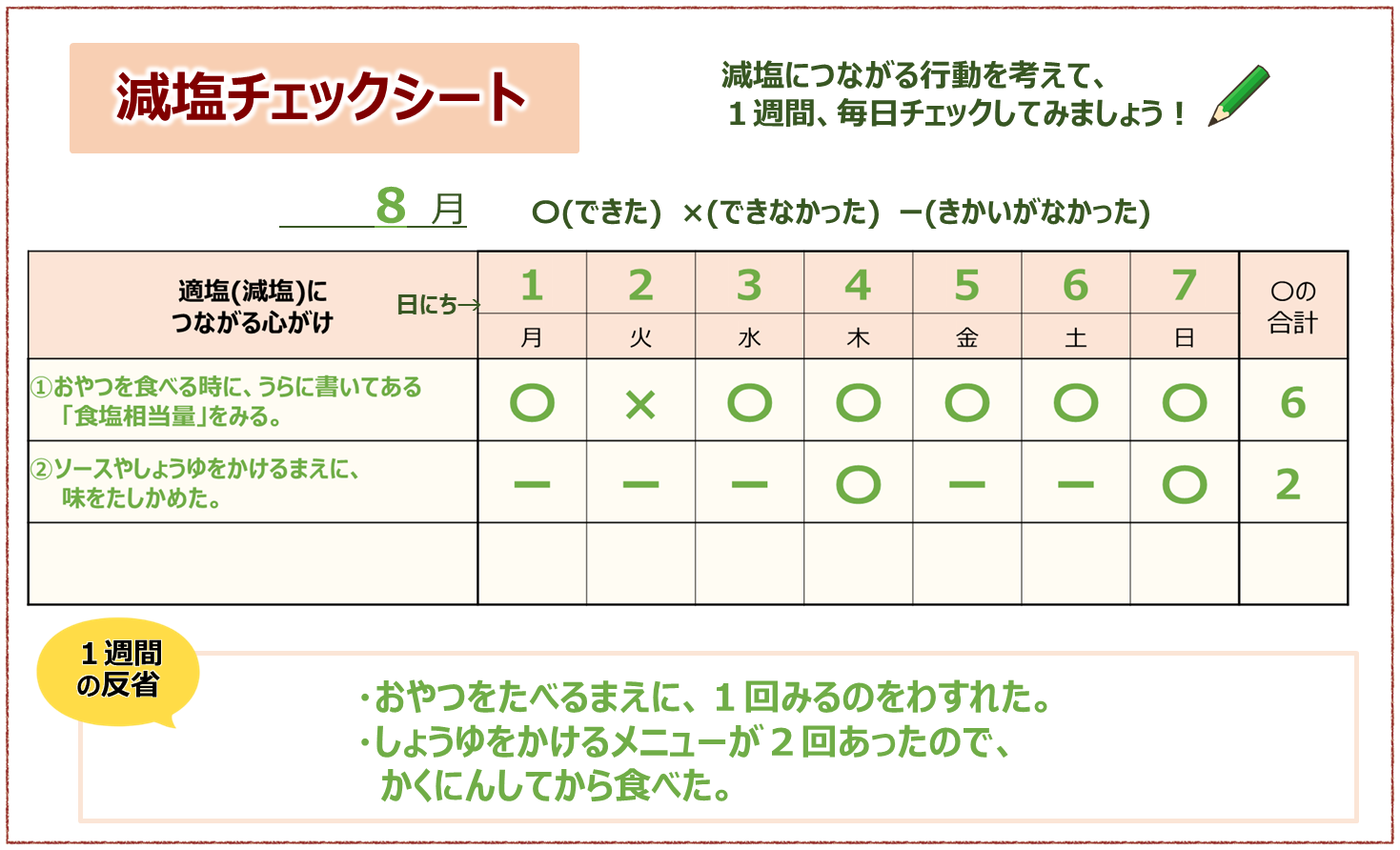 ８　月
実施した月